АФАНАСЬЕВ Михаил Александрович
кандидат юридических наук, доцент Департамента ПРЭД
Общие сведения
В 2002 г. окончил Московский государственный социальный университет  (ныне Российский государственный социальный университет) по специальности «Социальная работа» квалификация «Специалист по социальной работе».
Прошел профессиональную переподготовку по направлениям:
2019 г. – «Юрист»
2023 г. - «Преподаватель высшей школы» 
2023 г. – «Специалист по охране труда»
Ученая степень: кандидат юридических наук. 
в 2003 г. защитил диссертацию на тему:«Правовое регулирование негосударственного пенсионного обеспечения в РФ»
Ученое звание: доцент в 2019 г.
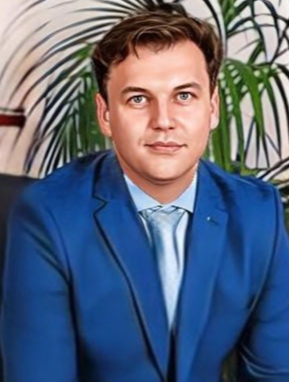 Стаж научно-педагогической работы:	22 года
Повышение квалификации (ежегодное): МГУ, МГИМО, РАНХиГС, ММУ, СГЮА, ГАУНГ.
2
Учебно-методическая деятельность
Участник авторского коллектива популярной линейки учебников и учебных пособий по трудовому праву и праву социального обеспечения 
для бакалавров и магистров.

Автор учебных курсов по дисциплинам:
 Трудовое право (40.04.01 Юриспруденция);
 Право социального обеспечения (40.04.01 Юриспруденция);
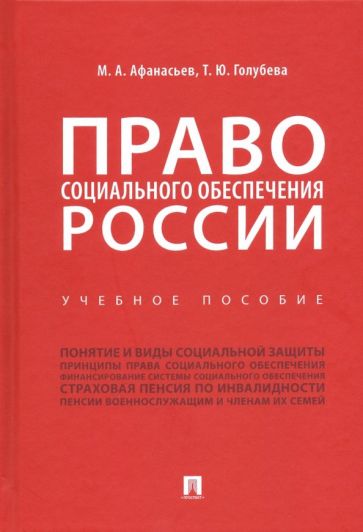 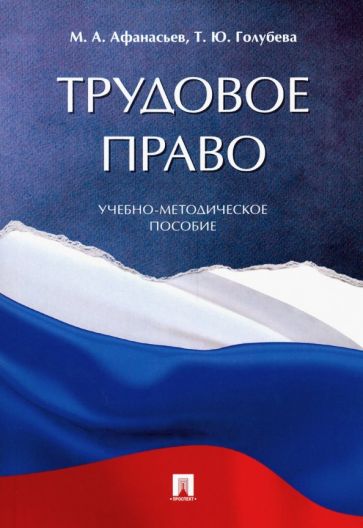 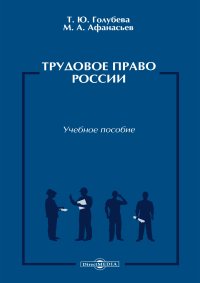 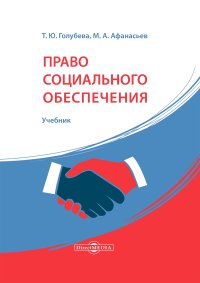 3
Афанасьев Михаил Александрович, кандидат юридических наук, доцент департамента правового регулирования экономической деятельности юридического факультета.
Член Правления НКО «ЦЕНТР РАЗВИТИЯ ЮРИДИЧЕСКИХ КЛИНИК» (Тренер школ и олимпиад).
Руководитель подразделений дочерних обществ крупных холдингов: ОАО «Аэрофлот», 
ГК «Базовый элемент», ОАО «РЖД», ГК «РОСАТОМ» и УРАЛСИБ, Группы «САФМАР», 
ПАО «Татнефть»).
Автор более 71 научных и научно-исследовательских работ, в том числе:
6
15
статей в российских журналах из перечня ВАК
Индекс Хирша
25
статей, входящих в Российский индекс научного цитирования (РИНЦ)
2
4
учебников и учебных пособий
монографии